Selenium自动化测试脚本个性化处理和优化
目录
WebDriver 获取操作浏览器
CreateWebDriver.java
QuitWebDriver.java
具体业务操作
MobileOpOrderNew.java
邮件通知或告警
Mail.java
SmtpAuth.java
参数化
ExcelParam.java
orderparameter.xls
脚本处理
WebDriver 获取操作浏览器
CreateWebDriver.java
public class CreateWebDriver {	
	private WebDriver driver;
	public WebDriver GetWebDriver(String exploreType){
	if (exploreType.equals("ie")){
			 try{					
						//启动IEDriverServer.exe，调起浏览器，IE浏览器必须用到此程序
						System.setProperty("webdriver.ie.driver", "C:\\Program Files\\Internet Explorer\\IEDriverServer.exe");					
						//new一个InternetExplorerDriver对象实例
						driver = new InternetExplorerDriver();					
						//设置等待时间，以确保页面正常加载
			      driver.manage().timeouts().implicitlyWait(30, TimeUnit.SECONDS) ;		            		        	           
				   }catch(IOException e){
					   System.out.println("~~~~程序抛出IOException异常~~~");
				   }
				   catch(SessionNotFoundException se){
		       	 System.out.println("~~~~程序抛出SessionNotFoundException异常，页面没有正常启动~~~");
		       }			             
				return driver;
   }
脚本处理
WebDriver 获取操作浏览器
CreateWebDriver.java
}else if(exploreType.equals("firefox")){         
	     try{		      	
			       //new一个FirefoxDriver对象实例
			       driver=new FirefoxDriver();		       
			       //设置等待时间，以确保页面正常加载
			       driver.manage().timeouts().implicitlyWait(30, TimeUnit.SECONDS) ;					
	        }catch(IOException ie){		         
		         System.out.println("~~~~程序抛出IOException异常，请检查原因~~~");
	        }	          
	     return driver;	          
	 }else{
	      throw new IllegalStateException("selected explorer is not supported:WebDriver不支持您所使用的浏览器");
	    }
	}			
}
脚本处理
WebDriver 获取操作浏览器
QuitWebDriver.java
public class QuitWebDriver {	
	public void quitWebDriver(WebDriver driver){
        Set<String> windows=driver.getWindowHandles();
        for(String a:windows){
            driver.switchTo().window(a).close();
        }
        try {
            Thread.sleep(15);
            driver.quit();
        } catch (InterruptedException ex) {
            System.out.println("~~~~程序抛出InterruptedException异常~~~");
        }
    }
}
脚本处理
具体业务操作
MobileOpOrderNew.java
private boolean errorHandle(WebDriver driver,String errorMsg){
	String bodyText = driver.findElement(By.cssSelector("BODY")).getText();
	if(bodyText.matches("^[\\s\\S]*HTTP 500 －内部服务器错误[\\s\\S]*$")){
		results = "失败";
	   	System.out.println("用户下单失败，开始发送邮件");
	   	//设置邮件标题
	   	mail.setSubject("96515家庭服务网自动化测试用例：移动客服坐席平台下单，测试结果："+results);	
	   
	   	//设置邮件内容	
		mail.setContent("自动化用例执行时间为："+getStringDateShort()+"<br>"+
						"本用例主要测试点为：<br>"+
				        "1.登录客服坐席平台 <br>" +
				        "2.输入关键字\"移动\"搜索企业，然后下单 <br>"+
				        "3.输入相关资料，完成下单 <br>"+
				        "===========================================================<br>"+
				        "<b><font color=\"red\">"+errorMsg+
				        "<br>"+
				        "页面报错500，可能服务器宕机，请检查原因，当前页面返回的url链接为:<br>"
				        +driver.getCurrentUrl()+
				        "<br>当前页面的内容为:<br>"+
				        driver.getPageSource()+
				        "</font></b>");
		
	   	mail.send();    	
	
	   	System.out.println("！！！errorHandle方法中页面报错500，请检查服务器！！！");
	   		   	
	}
脚本处理
具体业务操作
MobileOpOrderNew.java
}else if(bodyText.matches("^[\\s\\S]*404[\\s\\S]*$")){
		results = "失败";
	   	System.out.println("errorHandle方法中用户下单失败，开始发送提醒邮件");
	   	//设置邮件标题
	   	mail.setSubject("96515家庭服务网自动化测试用例：移动客服坐席平台下单，测试结果："+results);	
	   
	   	//设置邮件内容	
		mail.setContent("自动化用例执行时间为："+getStringDateShort()+"<br>"+
						"本用例主要测试点为：<br>"+
				        "1.登录客服坐席平台 <br>" +
				        "2.输入关键字\"移动\"搜索企业，然后下单 <br>"+
				        "3.输入相关资料，完成下单 <br>"+
				        "===========================================================<br>"+
				        "<b><font color=\"red\">"+errorMsg+
				        "<br>"+
				        "<b><font color=\"red\">页面报错404，可能页面丢失，请检查原因，当前页面返回的url链接为:<br>"
				        +driver.getCurrentUrl()
				        +"<br>当前页面的内容为:<br>"
				        +driver.getPageSource()
				        +"</font></b>");
		mail.send(); 
		
		System.out.println("！！！errorHandle方法中页面报错404，可能页面丢失，请检查原因！！！");
		
	}
脚本处理
具体业务操作
MobileOpOrderNew.java
else{
		results = "失败";
	   	System.out.println("errorHandle方法中页面报错404，开始发送提醒邮件");
	   	//设置邮件标题
	   	mail.setSubject("96515家庭服务网自动化测试用例：移动客服坐席平台下单，测试结果："+results);	
	   
	   	//设置邮件内容	
		mail.setContent("自动化用例执行时间为："+getStringDateShort()+"<br>"+
						"本用例主要测试点为：<br>"+
				        "1.登录客服坐席平台 <br>" +
				        "2.输入关键字\"移动\"搜索企业，然后下单 <br>"+
				        "3.输入相关资料，完成下单 <br>"+
				        "===========================================================<br>"+
				        "<b><font color=\"red\">"+errorMsg+
				        "<br>"+
				        "<b><font color=\"red\">请检查，当前页面返回的url链接为:<br>"
				        +driver.getCurrentUrl()+
				        "<br>当前页面的title为：<br>"
				        +driver.getTitle()+
				        "<br>当前页面的内容为:<br>"
				        +driver.getPageSource()+
				        "</font></b>");
		//发送邮件
		mail.send(); 	
		
		System.out.println("！！！errorHandle方法中出现500和404以外的问题，请检查！！！");
	}
	
	return false;
}
脚本处理
邮件通知或告警
Mail.java
 public HashMap<String, String> send(){  
        HashMap<String, String> map=new HashMap<String, String>();  
        map.put("state", "success");  
        String message="邮件发送成功！";  
        Session session=null;  
        Properties props = System.getProperties();  
        props.put("mail.smtp.host", smtpServer);  
        if(ifAuth){ //服务器需要身份认证  
            props.put("mail.smtp.auth","true");     
            SmtpAuth smtpAuth=new SmtpAuth(username,password);  
            session=Session.getDefaultInstance(props, smtpAuth);   
        }else{  
            props.put("mail.smtp.auth","false");  
            session=Session.getDefaultInstance(props, null);  
        }  
        session.setDebug(true);  
        Transport trans = null;
脚本处理
邮件通知或告警
Mail.java

try {  
            Message msg = new MimeMessage(session);   
            try{  
                Address from_address = new InternetAddress(from, displayName);  
                msg.setFrom(from_address);  
            }catch(java.io.UnsupportedEncodingException e){  
                e.printStackTrace();  
            }  
            Address[] address = null;
            if (to!=null){
            	address = new InternetAddress[to.length];
            	for (int i=0; i<to.length; i++){
             	   String s=to[i];
                   address[i] = new InternetAddress(s);
                }
            }
脚本处理
邮件通知或告警
Mail.java

msg.setRecipients(Message.RecipientType.TO,address);
            msg.setSubject(subject);  
            Multipart mp = new MimeMultipart();  
            MimeBodyPart mbp = new MimeBodyPart();  
            mbp.setContent(content.toString(), "text/html;charset=gb2312");  
            mp.addBodyPart(mbp);    
            if(!file.isEmpty()){//有附件  
                Enumeration<String> efile=file.elements();  
                while(efile.hasMoreElements()){   
                    mbp=new MimeBodyPart();  
                    filename=efile.nextElement().toString(); //选择出每一个附件名  
                    FileDataSource fds=new FileDataSource(filename); //得到数据源  
                    mbp.setDataHandler(new DataHandler(fds)); //得到附件本身并至入BodyPart  
                    mbp.setFileName(fds.getName());  //得到文件名同样至入BodyPart  
                    mp.addBodyPart(mbp);  
                }    
                file.removeAllElements();      
            }   
            msg.setContent(mp); //Multipart加入到信件  
            msg.setSentDate(new Date());     //设置信件头的发送日期
脚本处理
邮件通知或告警
Mail.java

//发送信件  
            msg.saveChanges();   
            trans = session.getTransport("smtp");  
            trans.connect(smtpServer, username, password);  
            trans.sendMessage(msg, msg.getAllRecipients());  
            trans.close();  
             
        }catch(AuthenticationFailedException e){     
             map.put("state", "failed");  
             message="邮件发送失败！错误原因：\n"+"身份验证错误!";  
             e.printStackTrace();   
        }catch (MessagingException e) {  
             message="邮件发送失败！错误原因：\n"+e.getMessage();  
             map.put("state", "failed");  
             e.printStackTrace();  
             Exception ex = null;  
             if ((ex = e.getNextException()) != null) {  
                 System.out.println(ex.toString());  
                 ex.printStackTrace();  
             }   
        }  
        System.out.println("\n提示信息:"+message);  
        map.put("message", message);  
        return map;  
    }
脚本处理
邮件通知或告警
SmtpAuth.java

public class SmtpAuth extends javax.mail.Authenticator {   
    private String username,password;   
  
    public SmtpAuth(String username,String password){   
        this.username = username;    
        this.password = password;    
    }   
    protected javax.mail.PasswordAuthentication getPasswordAuthentication() {   
        return new javax.mail.PasswordAuthentication(username,password);   
    }   
}
脚本处理
参数化
ExcelParam.java
	public class ExcelParam {
	//创建getParameterFromExcel方法，根据行和列获取excel中表格的内容
	public String getParameterFromExcel(File excelFile,int rowNum,int colNum) {
		//定义String对象，用于存取读取到的excel表格中的内容，便于返回
		String str="";		
		//定义一个工作簿
		Workbook rwb = null;
		//定义一个Cell
		Cell cell = null;
		
		// 创建输入流
		try {
			InputStream stream = new FileInputStream(excelFile);
			// 获取Excel文件对象
			rwb = Workbook.getWorkbook(stream);
			// 获取文件的指定工作表 默认的第一个
			Sheet sheet = rwb.getSheet(0);
			//通过行和列定位需要读取的单元格，并且赋值给str
			cell = sheet.getCell(colNum,rowNum);
			str = cell.getContents();
			
		} catch (FileNotFoundException e) {
			// TODO Auto-generated catch block
			System.out.println("~~~FileNotFoundException~~~");
		}catch (BiffException e) {
			// TODO Auto-generated catch block
			System.out.println("~~~BiffException~~~");
		} catch (IOException e) {
			// TODO Auto-generated catch block
			System.out.println("~~~IOException~~~");
		}
		
		return str;
	}
}
脚本处理
pom.xml
<!-- 加载junit包 -->
  	<dependency>
  		<groupId>junit</groupId>
  		<artifactId>junit</artifactId>
  		<version>4.10</version>
  		<scope>test</scope>
  	</dependency>
  	<!-- 加载selenium包 -->
  	<dependency>
    	<groupId>org.seleniumhq.selenium</groupId>
    	<artifactId>selenium-java</artifactId>
    	<version>2.31.0</version>
  	</dependency>
脚本处理
pom.xml

<!-- 加载javax.mail包，用于邮件发送 -->
  	<dependency>
    	<groupId>javax.mail</groupId>
		<artifactId>mail</artifactId>
		<version>1.5.0-b01</version>
    </dependency>
    
    <!-- 加载读取Excle所需的jar包 -->
    <dependency>
  		<groupId>net.sourceforge.jexcelapi</groupId>
		<artifactId>jxl</artifactId>
		<version>2.6.12</version>
  	</dependency>     
  	
  	<!-- 加载excel读取所需的org.apache.poi包 -->
  	<dependency>
  		<groupId>org.apache.poi</groupId>
		<artifactId>poi-excelant</artifactId>
		<version>3.9</version>
  	</dependency>
Q&A
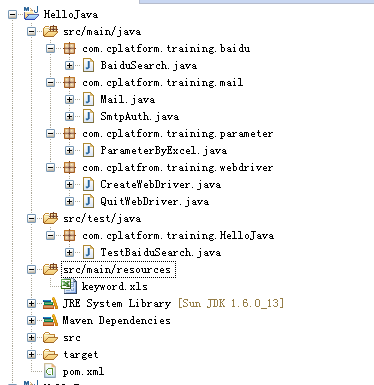